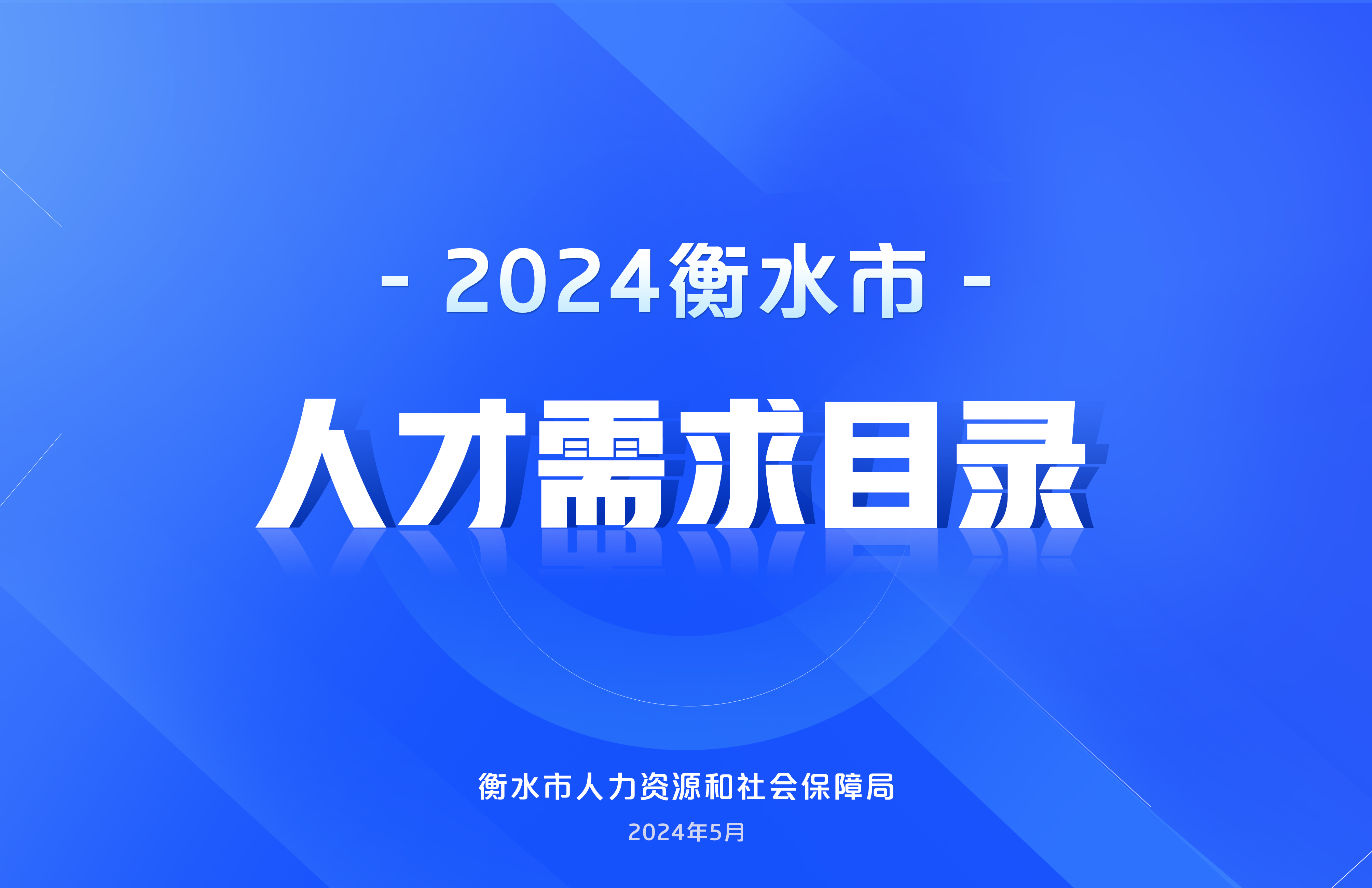 衡水开发区人才需求信息
衡水开发区人才需求信息
衡水开发区人才需求信息
桃城区人才需求信息
桃城区人才需求信息
桃城区人才需求信息
桃城区人才需求信息
冀州区人才需求信息
冀州区人才需求信息
冀州区人才需求信息
冀州区人才需求信息
冀州区人才需求信息
冀州区人才需求信息
冀州区人才需求信息
枣强县人才需求信息
枣强县人才需求信息
枣强县人才需求信息
枣强县人才需求信息
枣强县人才需求信息
枣强县人才需求信息
武邑县人才需求信息
武邑县人才需求信息
武邑县人才需求信息
深州市人才需求信息
深州市人才需求信息
深州市人才需求信息
深州市人才需求信息
武强县人才需求信息
武强县人才需求信息
武强县人才需求信息
武强县人才需求信息
饶阳县人才需求信息
饶阳县人才需求信息
饶阳县人才需求信息
安平县人才需求信息
安平县人才需求信息
安平县人才需求信息
安平县人才需求信息
故城人才需求信息
故城人才需求信息
故城人才需求信息
故城人才需求信息
故城人才需求信息
故城人才需求信息
景县人才需求信息
景县人才需求信息
景县人才需求信息
景县人才需求信息
景县人才需求信息
景县人才需求信息
景县人才需求信息
景县人才需求信息
阜城县人才需求信息
阜城县人才需求信息